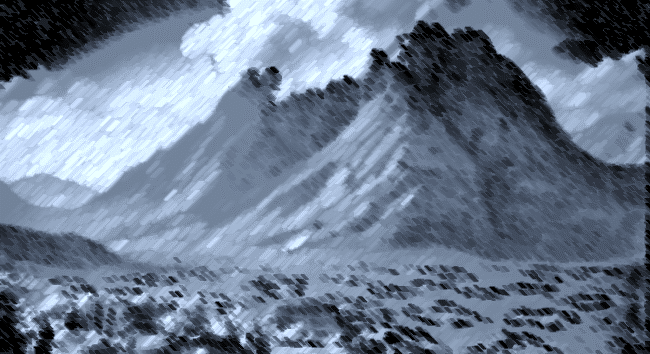 A Survey of Exodus and Leviticus
EXODUS CHAPTERS 32-34
22/10-11
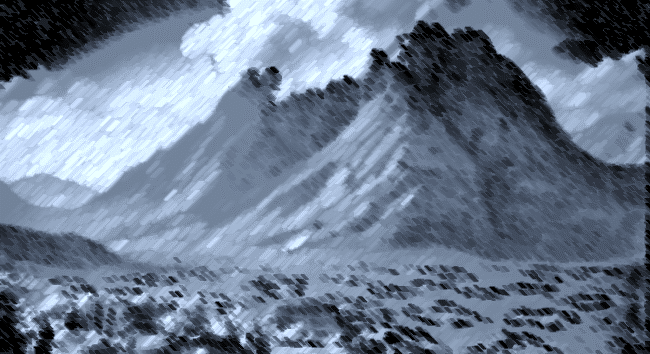 The Golden Calf

Chapter 32:  The Apostasy

Chapter 33:  Restoration - God’s Promise of Presence

Chapter 34:  Restoration – God’s Renewal of the Covenant
22/11
[Speaker Notes: The story is in 3 parts

Israel turns their back on God

God doesn’t leave them

The Covenant is renewed	

God threatened to leave them, God suggested to Moses that he (Moses) might be better off to start with a whole new group – a group better suited to him (Moses)

But Moses stood up for the people and God relented.  Moses did what Moses always does – he protected the flock

And so, the question is why did Israel fall away and how can we learn from that.]
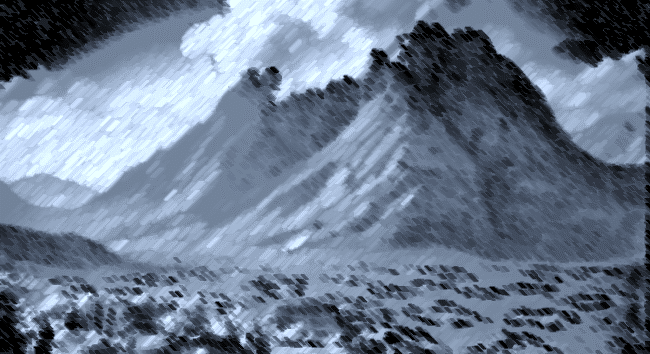 What Israel has experienced

Plagues * Passover * Plundering the Egyptians * The Cloud by day and Fire by night * The Red Sea opens and closes * The dead Egyptians washing up on shore * 	The bitter waters at Marah made sweet * Manna from Heaven (and quail) * Water from a rock * Victory over the Amalekites
	Mt Sinai * Thunder and Lightning * The mountain covered in a cloud * The sound of a loud trumpet * A mountain covered with smoke * A mountain covered with fire * 	An earthquake * 	God’s Voice * Moses going back and forth up and down the mountain – where God is known to be
22/11
[Speaker Notes: The story of the Golden calf is probably one of the best-known stories in the OT.  

Discuss the lack of faith of the Israelites -  What had they been a part of?
	
	The plagues
	Passover
	Plundering the Egyptians
	The cloud by Day and Fire by nigh	
	The Red Sea opens and closes
	The dead Egyptians washing up on shore
	The bitter waters at Marah made sweet
	Manna from Heaven (and quail)
	Water from a rock
	Victory over the Amalekites  (Amalek was Esau’s grandson, the Amelakites attacked the rear of the convoy, the weak, the women and children, the sick)
	Mt Sinai
		Thunder and Lightning
		The mountain covered in a cloud
		The sound of a loud trumpet
		A mountain covered with smoke
		A mountain covered with fire
		An earthquake
		God’s Voice

	Moses going back and forth up and down the mountain – where God is known to be

	There were no doubters by the way.  There wasn’t a vocal minority staging protests at the foot of the mountain, carrying signs and chanting “THIS IS NOT GOD”
	Everyone knew who it was!

How then, is it possible that they could forget everything they experienced in the list above?]
What Israel has experienced

Exodus 14:30-31  So the LORD saved Israel that day out of the hand of the Egyptians, and Israel saw the Egyptians dead on the seashore. Thus Israel saw the great work which the LORD had done in Egypt; so the people feared the LORD, and believed the LORD and His servant Moses.
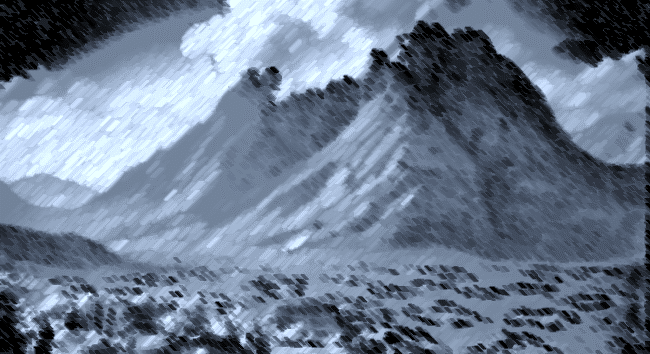 Exodus 20:18-19  Now all the people witnessed the thunderings, the   lightning flashes, the sound of the trumpet, and the mountain smoking; and when the people saw it, they trembled and stood afar off. Then they said to Moses, "You speak with us, and we will hear; but let not God speak with us, lest we die."
Exodus 24:17  The sight of the glory of the LORD was like a consuming fire on the top of the mountain in the eyes of the children of Israel.
22/11
[Speaker Notes: We paint Israel in a broad brush of unfaithful and stubborn people.  And they were.  There was a reason that God called them stiff-necked.  We are more critical than probably we have a right to be because we have the benefit of knowing the rest of the story as Paul Harvey would say.

I want to take a stab briefly at understanding why.  Not to excuse it, but to recognize that we can be just like them, even though we think we are not  - and to recognize that God never gave up on them – and to recognize that God allowing the consequences of sin to play out is not the equivalent of turning his back upon his people.

The Timeline causes us to see Israel as an ungrateful people with short term memory loss and that is not unfair

In Exodus 19:1 – Israel arrived at Sinai in the 3rd month on the same day as they left Egypt – 90 days
Moses was on the mountain 40 days and 40 nights plus a few days here and there (most likely) for the 1st set of stone tablets and another period of the same time for the 2nd set of tablets. That’s 80 days for 170 total .  In chapter 40:17, Israel erected the tabernacle in one day, on the 1st day of the 1st month of the 2nd year. In other words, 1 year after leaving Egypt, the Israelites erected the tabernacle and were now ready to start the trek

So all the wonders they saw, were compressed in time to a little more than 1 year, starting with the 1st plague.

Everyone within the camp had spent their entire life in slavery.  Lessons learned; examples experienced; do not change behaviors overnight.  Attitudes and behaviors are not fixed within the  hour time frame that our favorite TV shows use to solve whatever the problem might be.

 Exodus Chapter 14:30 says that Israel believed the Lord and Moses when they saw the Egyptian bodies wash up on the shore of the Red Sea.

At that moment they did believe, so what happened?

In Exodus Chapter 20:18-19, the people were scared of the display of God’s power going on around them.  They begged Moses to speak on their behalf

In Exodus 24:17 –The Israelites saw a consuming fire on the top of the mountain

Israel was scared, life was coming at them very fast to paraphrase Ferris Bueler and their faith was not deep enough to handle the situation.  Earlier in the trek out of Egypt, had God worried about their faith?  Did he not take them out of Egypt along a northern route because he was concerned about their faith?  A northern route that was known to be a hangout of the Philistines.  Exodus 13:17

I don’t say these things to make excuses for them, to absolve them – thy were wrong – clearly but I can understand them

BTW – this phrase “stiff necked”  Do you know where it comes from?  Animals, especially male animals, have the ability to stiffen their neck muscles when going into a stressful situation.  When preparing to fight or when they are being forced to do something that they do not want to do.  When it comes to oxen and other beasts of burden, who are yoked so that they may work effectively, the stiffening of the neck makes it very difficult, if not impossible to put the yoke on the animal and if no yoke, here is no work done.  The animal is a 2,000 pound roadblock.]
The Golden Calf

Exodus 24:17	Israel saw the mountain on fire
Exodus 32:1	Israel reasoned that Moses was gone
Exodus 32:2	Bad advice from Aaron
Exodus 32:5	Aaron makes a bad situation worse
Exodus 32:10	God offers to replace the Israelites
Exodus 32:11	Moses protects the flock
Exodus 32:11	Moses reasons with God
Exodus 32:19	Moses’ anger becomes hot
Exodus 32:20	Moses prescribes a tonic for the people’s sin
Exodus 32:22	Aaron just keeps talking when he should shut up
Exodus 32:26	Moses draws a line in the sand
Exodus 32:32	Moses asks God to forgive the people
Exodus 32:32	Moses offers to take the sin for them
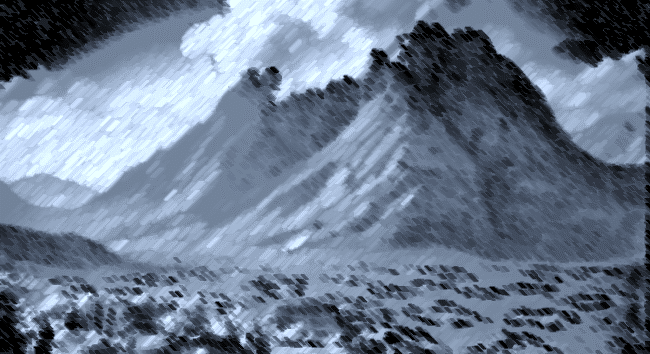 22/11
[Speaker Notes: Tell the story of the 32nd chapter

Key Points

Israel asks for other gods (plural) or God (singular) depending upon your translation.  Probably plural is the best translation and they were looking for additional lower G gods to supplement the BIG G God.  

Scared that Moses was gone

Sidebar – The tablets were engraved on both sides 32:15 – all the pictures are wrong

Aaron’s part in this is strange

Bring me your gold, etc and he made an image that was perhaps better translated as a young bull – Egyptian god “Apis” ??????

Aaron messes up twice by ordering a sacrifice and then by declaring a feast (orgy)

Aaron breaks the second commandment and by association the first as well.

Neh 9:17  They refused to obey, And they were not mindful of Your wonders That You did among them. But they hardened their necks, And in their rebellion, They appointed a leader To return to their bondage. But You are God, Ready to pardon, Gracious and merciful, Slow to anger, Abundant in kindness, And did not forsake them. 
Neh 9:18  "Even when they made a molded calf for themselves, And said, 'This is your god That brought you up out of Egypt,' And worked great provocations, 
Neh 9:19  Yet in Your manifold mercies You did not forsake them in the wilderness. The pillar of the cloud did not depart from them by day, To lead them on the road; Nor the pillar of fire by night, To show them light, And the way they should go. 

Stephen referred to the incident this way.

Act 7:41  And they made a calf in those days, offered sacrifices to the idol, and rejoiced in the works of their own hands. 

Paul accused them of idolatry

1Co 10:7  And do not become idolaters as were some of them. As it is written, "THE PEOPLE SAT DOWN TO EAT AND DRINK, AND ROSE UP TO PLAY." 

Psalm 106:20 says Thus they changed their glory Into the image of an ox that eats grass. 

God calls them stiff necked and offers a warranty replacement and to make Moses a great nation

Question – does God need Moses’ affirmation to do this?  Read Verse 9

Then Moses pleads and makes several very good points – verses 11 through 13

Exo 32:11  Then Moses pleaded with the LORD his God, and said: "LORD, why does Your wrath burn hot against Your people whom You have brought out of the land of Egypt with great power and with a mighty hand? 
Exo 32:12  Why should the Egyptians speak, and say, 'He brought them out to harm them, to kill them in the mountains, and to consume them from the face of the earth'? Turn from Your fierce wrath, and relent from this harm to Your people. 
Exo 32:13  Remember Abraham, Isaac, and Israel, Your servants, to whom You swore by Your own self, and said to them, 'I will multiply your descendants as the stars of heaven; and all this land that I have spoken of I give to your descendants, and they shall inherit it forever.' " 

Argument 1	Please God remember what you have done – you redeemed them once before

Argument 2	Consider what others would say

Argument 3	Don’t forget your promise to Abraham, Isaac and Jacob

Question – does God already know all of these points

God did not sit back and say, thanks Moses, I hadn’t thought about that.  God allowed Moses to lead and this is what shepherd leaders do - they protect the flock

So Moses headed down the mountain

He saw the sin

He broke the tablets – (Israel’s broken relationship with God)

Burned the calf, mixed it with water and made Israel drink it – punishment #1

Aaron sticks his foot in his mouth again

PLUS – Aaron did not restrain the people – He sanctioned a feast and it turned into an orgy = Aaron did not LEAD


Moses draws a line in the sand – the Levites answer – punishment #2 -  about 3,000 deaths

Moses prayed to God and stopped himself in the middle of the prayer – and offered himself on their behalf – verse 32

God forgive them – but if you don’t – blot me out with them

Anyone else you know that offers to go down with the ship - ? – Jesus?

And then God punishes them with a plague – punishment #3]
Israel Then – The Church Today
Lesson for Us

Israel’s sin was idolatry – we can have idols too
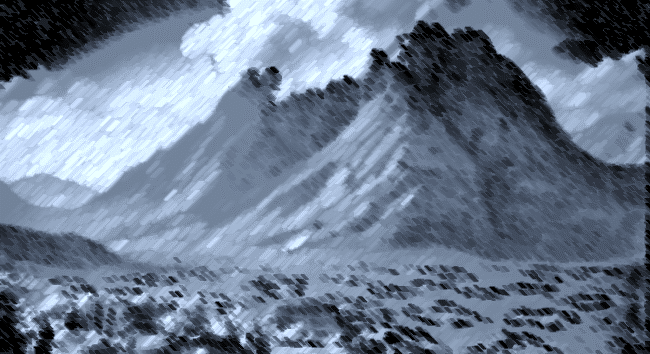 Israel’s sin was the result of (1) impatience (2) the desire to SEE their God (3) A failure to remember history (4) Lust (5) Poor leadership
Israel’s sin had immediate effects – 3 punishments, 2 by Moses plus a plague from God.  Sin in the camp cannot be tolerated.
Moses is our example of leadership through shepherding – Moses protected the flock.  We can all be shepherds in this sense.
22/11
[Speaker Notes: Israel’s sin was idolatry – we can have idols too

Israel’s sin was the result of (1) impatience (2) the desire to SEE their God (3) A failure to remember history (4) Lust (5) Poor leadership

Israel’s sin had immediate effects – 3 punishments, 2 by Moses plus a plague from God.  Sin in the camp cannot be tolerated.

Moses is our example of leadership through shepherding – Moses protected the flock.  We can all be shepherds in this sense.]